第４回副首都推進本部会議
資料５
総合区・特別区（新たな大都市制度）に
関する意見募集・説明会資料
（案）
副 首 都 推 進 局
も　　く　　じ


第１部　大阪における新たな大都市制度（総合区制度と特別区制度）
                                                                         ・・・・・・・・・・・・・・・・・・・・２

 　１　大都市制度改革～これまでの経過～　・・・・・・・・・・・・・・・・・・・・・・・・・・・・・・・・・３
 　２　大都市制度改革～大阪が抱える課題解決に向けて～ ・・・・・・・・・・・・・・・・・・・・４
 　３　総合区制度 ・・・・・・・・・・・・・・・・・・・・・・・・・・・・・・・・・・・・・・・・・・・・・・・・・・・・・７
 　４　特別区制度 ・・・・・・・・・・・・・・・・・・・・・・・・・・・・・・・・・・・・・・・・・・・・・・・・・・・・・８


第２部　大阪における総合区の概案 ・・・・・・・・・・・・・・・・・・・・・・・・・・・・・・・10
　
 　１　総合区制度の概要   ・・・・・・・・・・・・・・・・・・・・・・・・・・・・・・・・・・・・・・・・・・・・・11
 　２　総合区の意義、効果及び課題 ・・・・・・・・・・・・・・・・・・・・・・・・・・・・・・・・・・・・・・12
 　３　総合区の概案の作成にあたって・・・・・・・・・・・・・・・・・・・・・・・・・・・・・・・・・・・・・・13
 　４　事務分担　 ・・・・・・・・・・・・・・・・・・・・・・・・・・・・・・・・・・・・・・・・・・・・・・・・・・・・・14
 　５　職員体制　 ・・・・・・・・・・・・・・・・・・・・・・・・・・・・・・・・・・・・・・・・・・・・・・・・・・・・・15
 　６　総合区の３つの概案 　・・・・・・・・・・・・・・・・・・・・・・・・・・・・・・・・・・・・・・・・・・・・16
 　７　総合区の概案　Ａ案　～現行事務＋限定事務～　・・・・・・・・・・・・・・・・・・・・・17
 　８　総合区の概案　Ｂ案　～一般市並み事務～ ・・・・・・・・・・・・・・・・・・・・・・・・・・19
 　９　総合区の概案　Ｃ案　～中核市並み事務～ ・・・・・・・・・・・・・・・・・・・・・・・・・・21
 　10　今後の検討事項 ・・・・・・・・・・・・・・・・・・・・・・・・・・・・・・・・・・・・・・・・・・・・・・・・23
　 11　総合区（案）のとりまとめに向けて・・・・・・・・・・・・・・・・・・・・・・・・・・・・・・・・・・・23
　　　　 総合区関係　参考資料・・・・・・・・・・・・・・・・・・・・・・・・・・・・・・・・・・・・・・・・・・・24


第3部　特別区制度 ・・・・・・・・・・・・・・・・・・・・・・・・・・・・・・・・・・・・・・・・・・・・・・・30

 　１　特別区制度の概要  ・・・・・・・・・・・・・・・・・・・・・・・・・・・・・・・・・・・・・・・・・・・・・・31
 　２　特別区設置のイメージ　・・・・・・・・・・・・・・・・・・・・・・・・・・・・・・・・・・・・・・・・・・・・32
 　３　特別区設置法で定められた検討事項　・・・・・・・・・・・・・・・・・・・・・・・・・・・・・・・・33
　　　　特別区関係　参考資料 ・・・・・・・・・・・・・・・・・・・・・・・・・・・・・・・・・・・・・・・・・・・35
- 1 -
第１部

　大阪における新たな大都市制度
（総合区制度と特別区制度）
- 2 -
１　大都市制度改革 ～これまでの経過～
■大都市の現状・課題
・市役所の組織が大規模化し、カバーするサービスも幅広くなるため、個々の住民とは遠く
　　  なる傾向


 
　　・政令指定都市の規模・能力が高く、都道府県庁所在地であることも多いこと等から、政令
      指定都市と都道府県との実際の行政運営の中で、いわゆる「二重行政」の問題が顕在化

                                                        （平成25年6月「第30次地方制度調査会答申」より）
住民意思の的確な反映（住民自治の拡充）
効率的・効果的な行政体制の整備（二重行政の解消）
国における大都市制度改革に関する法整備
総合区の設置
特別区の設置
大都市地域における特別区の設置に関する法律
（以下「特別区設置法」）【平成24年９月公布】

○「特別区」の設置
   　政令指定都市等を廃止し、複数の特別区を設置
      することが可能に
　　（公選区長と区議会を有する基礎自治体）

○特別区の設置に際して広域機能を道府県へ一元化
地方自治法の一部改正　　【平成26年５月公布】



○「総合区」の設置
　　政令指定都市において、行政区に代えて総合区
      を設置することが可能に
     （都市内分権による住民自治の拡充）
 
○「指定都市都道府県調整会議」の設置
大都市における課題解決に向けた選択肢を提示
大阪府・大阪市が取組んだ改革
『大阪にふさわしい大都市制度』の実現

○特別区の設置により、住民自治を拡充
  　大阪市を廃止し、５つの特別区を設置。住民が区長、区議会議員を選挙で選び、区独自の施策を実施。


○特別区の設置により、広域機能を大阪府へ一元化
  　産業、広域ｲﾝﾌﾗ等広域機能を大阪府に一元化。新たな大阪府が広域自治体として都市経営を担う。
平成27年5月の住民投票で、特別区の設置（特別区設置協定書）について反対多数
（投票結果）　賛成：694,844票　　反対：705,585票
⇒　大阪が抱える課題解決に向けて、たゆまぬ取組みが必要
- 3 -
2　大都市制度改革 ～大阪が抱える課題解決に向けて～
長期の低落傾向を脱し、成長エンジンとしての再生
長期にわたる人口流出、経済活動の全国シェアの低下、法人税収の落ち込み、
　　地価の下落、高い失業率…「大阪の低迷は、日本の低迷の縮図」というべき状態                                                                                                         　　
　　　　　　　　　　　　　　　　　　　　　　　　　　　　　　　　　　　　　　　　　　　　　　　　　　[P6 図１参照]
大阪府と大阪市が広域的なまちづくりやインフラ整備などの広域機能を担い、
　　大阪の成長・発展に取組み、現在、訪日外国人旅行者の増加など成長に向けて
　　明るい兆しが見えつつあるが、確かな軌道に乗るには、残された課題は多い
○ 大都市の再生は、日本再生の切り札
○ 日本の成長をけん引する東西二極の一極を担う大阪の実現が必要
人口減少・超高齢社会が３大都市圏の中でいち早く到来
大阪府は、３大都市圏（東京都・愛知県）の中でいち早く人口減少社会が到来
 　　 都心回帰が続く大阪市においても、近い将来、人口減少に転ずる恐れ
　　　　　　　　　　　　　　　　　　　　　　　　　　　　　　　　　[P6 図２参照]
総人口の減少に加え、人口構成の変化（生産年齢人口の減少、高齢者人口の
　　増加等）、首都圏への人口流出、高齢の単独世帯の増加などがもたらす影響が懸念
　　　　　　　　　　　　　　　　　　　　　　　　　　　　　　　　[P6 図3・４参照]
○ 人口減少・超高齢社会のもと、誰もが安心して暮らせる大阪の実現が必要
地方分権改革は道半ば
住民自治の拡充と、より一層の効率的・効果的な行政体制の整備など、
　　  大都市が抱える課題の解決

国の出先機関の関西広域連合への「丸ごと移管」もなかなか進まず

政府機関の大阪への移転等もなかなか進まず
○ 広域自治体と基礎自治体の役割分担の明確化、市町村への権限移譲、
　  国からの権限移譲等を進めていくことが必要
- 4 -
必要な都市機能強化と、それを支える制度づくり
副首都推進本部を設置し、
府市一体で課題解決に向けた新たな取組み
副首都化の推進
今年度、副首都化に向けた「中長期的な取組み方向」を策定予定です。
◆副首都・大阪の意義・役割（第3回副首都推進本部会議より）

　　東京とは異なる個性・新たな価値観をもって、世界で存在感を発揮する「東西二極
　　の一極」として、平時にも非常時にも日本の未来を支え、けん引する成長エンジン
　　の役割を果たす。

　　（１）『西日本の首都』（分都）として、中枢性・拠点性を高める。
　　（２）『首都機能のバックアップ拠点』（重都）として、平時を含めた代替機能
   　　       を備える。
　　（３）『アジアの主要都市』として、東京とは異なる個性・新たな価値を発信する。　
　　（４）『民都』として、民の力を最大限に活かす都市を実現する。
大都市制度の検討
副首都化の推進と並行して、住民のみなさんのご意見をお伺いしつつ、
「副首都にふさわしい新たな大都市制度」について検討を進めます。
『総合区制度』　　　　『特別区制度』
- 5 -
【参考データ】　３大都市圏の競争力と人口の推計等
図１　　４都府県の域内総生産（全国シェア）
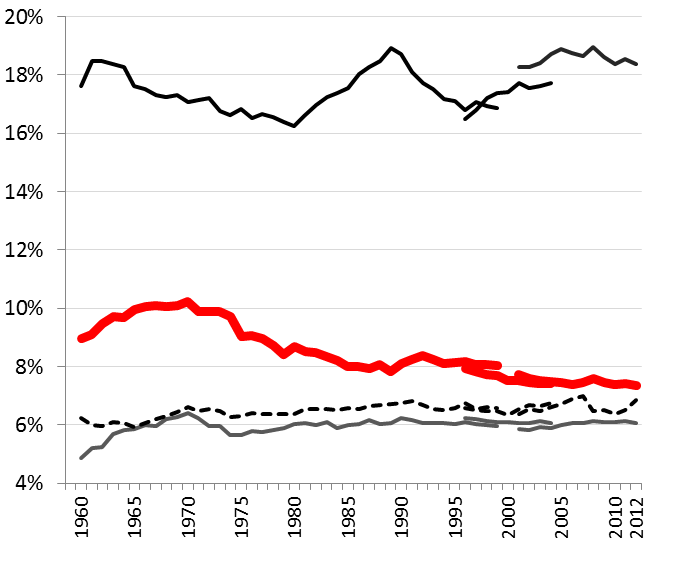 東京都
18.4%
大阪府の域内総生産は
 相対的に下落傾向
大阪府
7.4%
出典：
第１回副首都推進本部会議資料
　　　
折れ線グラフは左から、1980年基準、1995年基準、2005年基準を表記。それぞれ重複年を前後5年取っている。
愛知県
神奈川県
図３
高齢者人口比率の将来推計
％
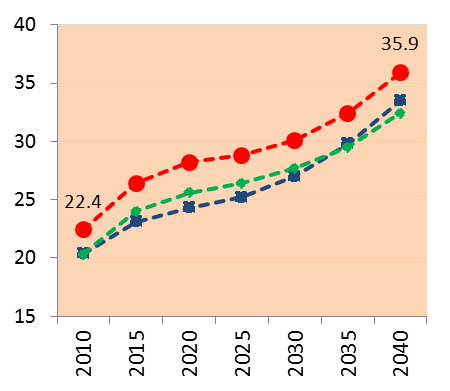 図２　　３大都市の人口推計
大阪の人口推計では、①他都市に先んじて人口減少社会に突入し、②高齢化率の伸びが高く、③生産年齢人口の低下が著しい
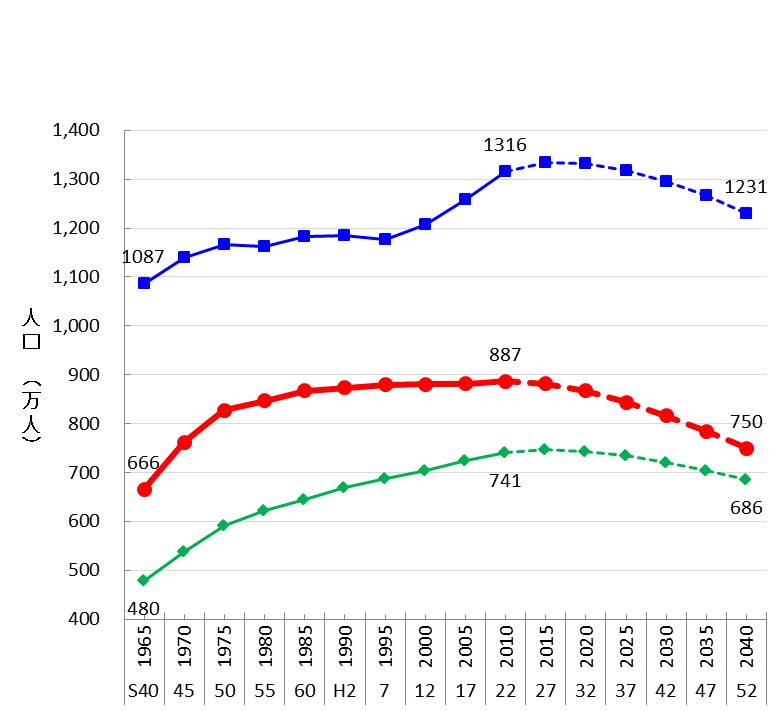 大阪府
愛知県
これから
これまで
東京都
東京都
図４
生産年齢人口比率の将来推計
大阪府
％
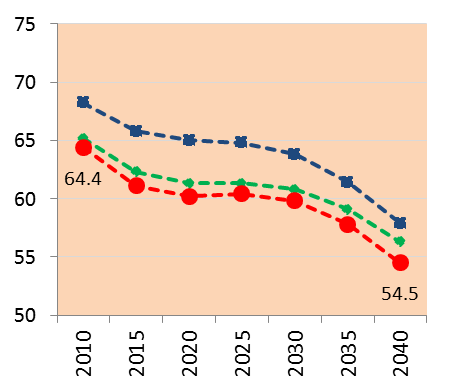 愛知県
東京都
愛知県
大阪府
出典：第１回副首都推進本部会議資料
- 6 -
３　総合区制度
■総合区の制度概要
○総合区制度は、政令指定都市において、住民自治を拡充（住民意思を的確に反映し、地
   域の実情に応じた住民サービスをより身近な区役所で実現）するため、現在の行政区長の
   権限を強化させた区制度です。

○議会の同意を得て選任される区長（特別職）を置き、区の区域内に関する事務を、区長が    
   総合的かつ包括的に執行することになります。
(1) 総合区制度の創設
「地方自治法」の一部改正　　【平成26年５月公布】
　　　政令指定都市において、現在の行政区に代えて総合区を設置することを可能とするため、
    地方自治法の一部改正により創設されました。
(2) 法律上の制度比較
※行政区長は市長の補助機関（市長の事務執行を補助する役割）として、区内の政策・企画の立案やまちづくり
　 等の行政サービスを提供
＜ひとくちメモ＞
政令指定都市・・・人口50万以上で政令で定められる都市。大阪市を含め、全国に20市
行政区・・・政令指定都市の区域を分けて設置
一般職・・・一般的な公務員（特別職以外）           特別職・・・選挙や議会同意により選ばれる公務員など
- 7 -
４　特別区制度
■特別区の制度概要
○特別区は基礎自治体であり、選挙で選ばれる区長・区議会が置かれ、区長が住民に身近な
　 事務を担う制度です。

　　(特別区設置法による場合、政令指定都市等を廃止して特別区を設置します。 )
(1) 特別区設置法の制定
「特別区設置法」　　【平成24年９月公布】

　　特別区制度は東京都に限られてきましたが、人口200万以上の政令指定都市等の区域
　（例：大阪市、横浜市）を包括する道府県において、政令指定都市等を廃止し、基礎自治体
    である「特別区」を設置することが可能になりました。
　  （特別区の設置により、広域機能を道府県へ一元化）
※現在は、特別区は東京都のみに設置されています。
(2) 法律上の制度比較
- 8 -
＜参考＞ 改正地方自治法・特別区設置法の概要
【総合区長の権限】

○総合区の政策・企画の立案、まちづくり
○住民の交流促進
○福祉・保健サービスの事務　　　　　等
　 ⇒上記事務については、市を代表して執行

○総合区の職員の任免権を有する
○予算に係る市長に対する意見具申権を
   有する
- 9 -
第２部

　大阪における総合区の概案
【概案の位置づけ】

　　○　総合区制度の検討を進めるにあたって、住民のみなさんからご意見をいた
         だくための素材として、市長の指示のもと副首都推進局において概案としてと  
         りまとめたものです。


　　○　考えられる総合区の概案を複数示し、みなさんのご意見をお伺いしつつ、　
　　　市会での議論なども踏まえ、今後、総合区（案）をとりまとめてまいります。

　　※　概案における事務事業や人員等のデータは、特別区設置協定書の作成に用いた平成２４年度
           時点のものを暫定的に使用しています。
- 10 -
１　総合区制度の概要
○総合区制度は、政令指定都市において、住民自治を拡充（住民意思を的確に反映し、地
   域の実情に応じた住民サービスをより身近な区役所で実現）するため、現在の行政区長の
   権限を強化させた区制度です。

○議会の同意を得て選任される区長（特別職）を置き、区の区域内に関する事務を、区長が    
   総合的かつ包括的に執行することになります。
(1) 総合区制度の創設
「地方自治法」の一部改正　　【平成26年５月公布】
　　　政令指定都市において、現在の行政区に代えて総合区を設置することを可能とするため、
    地方自治法の一部改正により創設されました。
(2) 法律上の制度比較
※行政区長は市長の補助機関（市長の事務執行を補助する役割）として、区内の政策・企画の立案やまちづくり
　 等の行政サービスを提供
＜ひとくちメモ＞
政令指定都市・・・人口50万以上で政令で定められる都市。大阪市を含め、全国に20市
行    政     区・・・政令指定都市の区域を分けて設置
一    般     職・・・一般的な公務員（特別職以外）
特    別     職・・・選挙や議会同意により選ばれる公務員など
- 11 -
地域の実情に応じた行政サービスを、より身近な総合区（区役所）で行います。
２　総合区の意義、効果及び課題
■総合区の意義
地域の実情に応じた行政サービスを、より身近な総合区（区役所）で行います。
予算編成、条例提案など、市全体に関する事項は、引き続き市長がマネジメントします。
＜現行：行政区＞
＜総合区＞
大阪市
大阪市
市長
議会
市長
議会
市全体で実施すべき
 事務は局で実施
局
局
・ ・ ・ ・ ・
・ ・ ・ ・ ・
局の事務
局の事務
局の事務
住民に身近な行政
サービスを局から
総合区へ移管
総合区（複数区）
行政区
（２４区）
・ ・ ・ ・ ・
・ ・ ・ ・ ・
総合区の事務
行政区の事務
行政区の事務は
総合区で実施
■期待される効果と想定される課題
課題
効果
効率性の確保
地域の実情に応じた、よりきめ細かい行政サービスの実現
○局（１か所）から総合区（複数か所）に事務が
    分散することで、職員数の増加が見込まれ
    ます。
○住民の声を、より直接的に施策反映すること
     が期待できます。
○意思決定が迅速になることで、より迅速かつ
　  適切なサービス実現が期待できます。
専門性の確保
○総合区で事務を実施するためには、専門職
    員や専門的な業務ノウハウの確保が必要と
　 なります。
住民協働のさらなる促進
○地域課題の解決が一層期待されます。
「総合区事務の拡充」と「効率性・専門性の確保」の双方の観点から、
最適なニア・イズ・ベターを追求
- 12 -
３　総合区の概案の作成にあたって
総合区のイメージをお持ちいただけるような案（概案）の作成にあたっての考え方についてお示しします。
■基本的な考え方
(１)　事務分担（局の事務と総合区の事務を整理）
　　　
    ○住民に身近な行政サービスを総合区が担えるよう、複数の事務レベルで検討
    ○市全体で統一性・一体性をもって実施すべき事務は局で実施

(２)　職員体制

    ○事務分担に見合った人員を、局及び総合区に配置
    ○事務分担を踏まえつつ、簡素でスリムな職員体制を検討
＜ひとくちメモ＞
局・・・区役所以外の組織で、本庁または事業所
■事務レベル（案）
総合区の事務レベル（案）として、３案を作成







　　※いずれの案も、市全体で実施すべき事務は引き続き局で実施
＜ひとくちメモ＞
市町村のうち、市には権限のレベル等によって、政令指定都市（大阪市）、中核市、一般市があります。
　 中核市・・・人口20万人以上の指定された市で、一般的な市が行う事務を超えた事務（例：保健所の
　　　　　　　　 設置）を行う（府内では東大阪市、高槻市、豊中市、枚方市の４市）
   一般市・・・政令指定都市、中核市以外の市（府内では27市）
■区数（案）
総合区の設置とその事務の拡充にあたっては、効率性を考え、合区を前提に次の規模を想定





　※具体的な区割りは今後検討
人口は平成47年の将来推計人口　（約228万人）
- 13 -
４　事務分担
総合区では区役所が行う事務（仕事）を増やします。
概案では、総合区の事務の範囲が異なる３つの案をお示しします。
【事務レベル（案）の設定】
【局と総合区の事務の分担】
＜現行＞
①局で実施
局の事務
局の事務
局の事務
局の事務
②
局から
総合区へ移管
総合区の事務
総合区の事務
総合区の事務
行政区の事務
③総合区で実施
一般市並み事務
中核市並み事務
現行事務
＋限定事務
Ａ案
Ｂ案
Ｃ案
- 14 -
５　職員体制
総合区の事務を増やすことや合区によって、職員数がどのように増減するか、その試算をお示しします。
＜職員数の増減イメージ＞
【総合区】
【現行】
局の事務を総合区へ移管（分散）
することにより、
職員数は区数が多いほど増加
局
局
局の事務
局の事務
局の事務のうち、
総合区へ
移管する事務
総合区
総合区の事務
のうち、局から
移管する事務
①
行政区
行政区の事務
総合区の事務
②
合区に伴い、行政区の事務を
総合区へ集約することにより、
職員数は区数が少ないほど減少
■ 職員数の試算
※過去の市税事務所の再編事例を参考に一定の仮定をおいて試算
※平成24年の職員数13,800人をベースに試算（消防、保育所、学校園等を含まず）
①現在、局で実施している事務を総合区へ移管することにより、職員数は増加
②合区に伴い、現在、行政区で実施している事務を総合区へ集約することにより、職員数は減少
▲は減少を示す
※総合区へ集約する事務についての今後の検討結果により、減少幅は変動
③総合区移行時の職員数の変化の試算結果（①＋②）
※仮定をおいた試算であり、今後の精査により変動
- 15 -
６　総合区の３つの概案
「事務レベル（案）」ごとに、「きめ細かい行政サービスの提供」や「行政の効率性」の観点から、区の規模を検証の上、３つの概案をお示しします。
■ 概案の提示
検証の観点
《 きめ細かい行政サービスの提供 》
 ○区数が多いほど、地域の実情に応じたきめ細かい行政サービスの提供が可能になります。
《 行政の効率性 》
 ○区数が多いほど、必要な職員数（財政的コスト）が増えます。
 ○区数が少ないほど、区役所業務の集約による職員数（財政的コスト）の効率化が大きくな　
　　ります。
概ね現行の人員から一定の増減の範囲内で対応可能である５区・８区を選択
いずれも概ね現行の人員の範囲内で対応可能であるが、きめ細かい行政サービスの提供の観点から、８区・１１区を選択
いずれも、職員数が増加するため、最も効率的な５区を選択
※概案の具体的な内容については、各案ごとに次ページ以降でお示ししています。
- 16 -
７　総合区の概案　Ａ案　～現行事務+限定事務～
■Ａ案の概要
■総合区の事務内容（主なもの）　【予算編成、条例提案等は市長の権限】
《こども》
○保育・子育て支援
　　・児童いきいき放課後事業
《まちづくり・都市基盤整備》
○まちづくり
　　・わがまちナイススポット（景観資源）の発見　　
　　・放置自転車対策、駐輪場の整備
○道路・公園
　　・工営所・公園事務所業務
　　（日常管理＜巡視・緊急対応等＞）
○保育所の入所決定・保育料の徴収
○児童手当・こども医療費助成の申請受理・審査・支給
《福　祉》
○高齢者福祉
　　・老人憩の家の運営助成等
《住民生活》
○住民基本台帳、戸籍、印鑑登録証明
　　(届出・証明等)
○地域安全防犯対策
○地域振興・市民活動
○国民健康保険・介護保険・国民年金の諸手続き
○生活保護の申請受理・決定・支給・就労支援相談
《健康・保健》
○母子保健
　　・地域ふれあい子育て支援教室
《その他》
○その他
　　・自主防災組織力向上アドバイザー
　　・コミュニティビジネスの支援
○乳幼児健診、がん検診、健康講座、予防接種
○母子健康手帳の交付、母親教室
※　　　は、現在、区役所及び保健福祉センターで
   実施している事務
事務内容の詳細はP25～28参照
- 17 -
■期待される効果の具体例
【事例①　工営所の場合】
【事例③　老人憩の家（運営助成等）の場合】
道路の日常管理や放置自転車対策等が総合区の事務となることで、住民の要望に対し、総合区長のマネジメントのもと、自転車等放置禁止区域の拡大や放置自転車の撤去回数の見直しなど、より迅速かつきめ細かい対応が可能。
老人憩の家(地域高齢者活動拠点施設)整備・運営助成の事務が総合区の事務となることで、施設の活用状況など区域内の実態をより踏まえた改修順位の設定などの判断が可能。
【事例②　公園事務所の場合】
公園の日常管理が総合区の事務となることで、住民の要望に対し、総合区長のマネジメントのもと、公園利用の支障となっている遊具の使用禁止や樹木の剪定など、より迅速かつきめ細かい対応が可能。
《参考》総合区の組織体制イメージ　　　　　　　　　　　　　                         　　　 ※イメージであって名称は仮称
現在（24区役所）
総合区(8又は11か所)
総　務　部　門
総　務　部　門
総　合　区　長
区　長
市民協働部門
市民協働部門
窓口サービス部門
窓口サービス部門
保健福祉部門
工営所部門
保健福祉部門
公園事務所部門
《局及び区の職員数(イメージ)》
支所等（16又は13か所）
市民協働部門
窓口サービス部門
保健福祉部門
- 18 -
８　総合区の概案　Ｂ案　～一般市並み事務～
■Ｂ案の概要
■総合区の事務内容（主なもの）　【予算編成、条例提案等は市長の権限】
☆はＢ案で加わる事務
《こども》
○保育・子育て支援
　　・児童いきいき放課後事業
　　・市立保育所の運営、民間保育所の設置認可 　☆
《まちづくり・都市基盤整備》
○まちづくり
　　・わがまちナイススポット（景観資源）の発見
　　・放置自転車対策、駐輪場の整備
　　・地域の実情にあわせたまちづくりの検討
　　　（市有地の活用方針等の検討）　☆
○道路・公園
　　・工営所・公園事務所業務
　　　（日常管理＜巡視・緊急対応等＞）
○保育所の入所決定・保育料の徴収
○児童手当・こども医療費助成の申請受理・審査・支給
《住民生活》
○雇用施策
　　・就労相談等　☆
○その他
　　・スポーツセンター、プール・屋内プールの運営　☆
《福　祉》
○高齢者福祉
　　・老人憩の家の運営助成等
　　・老人福祉センターの管理運営　☆
○生活保護
　　・就労支援　☆
○住民基本台帳、戸籍、印鑑登録証明
　　(届出・証明等)
○地域安全防犯対策
○地域振興・市民活動
○国民健康保険・介護保険・国民年金の諸手続き
○生活保護の申請受理・決定・支給・就労支援相談
《その他》
○環境監視
　　・騒音・振動・悪臭　☆
○その他
　　・自主防災組織力向上アドバイザー
　　・コミュニティビジネスの支援
《健康・保健》
○母子保健
　　・地域ふれあい子育て支援教室
○乳幼児健診、がん検診、健康講座、予防接種
○母子健康手帳の交付、母親教室
※　　　は、現在、区役所及び保健福祉センターで
   実施している事務
事務内容の詳細はP25～28参照
- 19 -
■期待される効果の具体例
【事例② 老人福祉センターの管理運営の場合】
【事例①　こども・子育て支援施策の場合】
待機児童の解消に向けて、総合区の事務となることで、区役所が中心となって、より地域の特性や実情にあった施策の実施が可能。

【区別待機児童数（平成28年４月１日現在）】
総合区の事務となることで、指定管理者の公募にあたり、地域における身近な福祉施設として地域のニーズを反映した運営等を取組むことで、施設活用の向上が期待。
（人）
【事例③　スポーツセンター・プールの場合】
総合区の事務となることで、住民からの要望
を直接受け、指定管理者の公募の際に、区
独自に、より柔軟に条件を付すことが可能。
《参考》総合区の組織体制イメージ　　　　　　　　　　　　　                         　　　 ※イメージであって名称は仮称
現在（24区役所）
総合区(5又は８か所)
総　務　部　門
総　務　部　門
総　合　区　長
区　長
市民協働部門
市民協働部門
窓口サービス部門
窓口サービス部門
保健福祉部門
○○部門
保健福祉部門
工営所部門
公園事務所部門
《局及び区の職員数(イメージ)》
支所等（19又は16か所）
市民協働部門
窓口サービス部門
保健福祉部門
- 20 -
９　総合区の概案　Ｃ案　～中核市並み事務～
■Ｃ案の概要
■総合区の事務内容（主なもの）　【予算編成、条例提案等は市長の権限】
☆はＢ案で加わる事務
★はＣ案で加わる事務
《まちづくり・都市基盤整備》
○まちづくり
　　・わがまちナイススポット（景観資源）の発見　　
　　・放置自転車対策、駐輪場の整備
　　・地域の実情にあわせたまちづくりの検討
　　（市有地の活用方針等の検討）　☆
○道路・公園
　　・工営所・公園事務所業務
　　（日常管理＜巡視・緊急対応等＞）
　　・工営所・公園事務所業務
　　（歩道設置、公園施設改修等） ★
《こども》
○児童虐待対策
　　・こども相談センターの運営　★
○保育・子育て支援
　　・児童いきいき放課後事業
　　・市立保育所の運営、民間保育所の設置認可 　☆
○保育所の入所決定・保育料の徴収
○児童手当・こども医療費助成の申請受理・審査・支給
《住民生活》
○雇用施策
　　・就労相談等　☆
○その他
　　・スポーツセンター、プール・屋内プールの運営　☆
《福　祉》
○障がい福祉
　　・障がい者施設等の設置認可　★
○高齢者福祉
　　・老人憩の家の運営助成等
　　・老人福祉センターの管理運営　☆
　　・市立介護老人保健施設の運営　★
○生活保護
　　・就労支援　☆
○住民基本台帳、戸籍、印鑑登録証明
　　(届出・証明等)
○地域安全防犯対策
○地域振興・市民活動
○国民健康保険・介護保険・国民年金の諸手続き
○生活保護の申請受理・決定・支給・就労支援相談
《その他》
○環境監視
　　・騒音・振動・悪臭　☆
　　・水質汚濁・土壌汚染　★
○その他
　　・自主防災組織力向上アドバイザー
　　・コミュニティビジネスの支援
　　・小規模・ベンチャー企業支援　★
《健康・保健》
○保健所
　　・飲食店、公衆浴場等の営業許可・指導　★
○母子保健
　　・地域ふれあい子育て支援教室
○乳幼児健診、がん検診、健康講座、予防接種
○母子健康手帳の交付、母親教室
※　　　は、現在、区役所及び保健福祉センターで
   実施している事務
事務内容の詳細はP25～28参照
- 21 -
■期待される効果の具体例
【事例①　児童虐待対策の場合】
【事例③　障がい福祉の場合】
総合区の事務となることで、区要保護児童対策地域協議会を積極的に活用するなど、区役所とこども相談センターとの連携・協力が密になり、児童虐待の発生予防、早期発見・早期対応に向けたよりきめ細かい対応が可能。
障がい福祉サービス事業者の指導や施設整備補助などが総合区の事務となることで、地域の事業所に対する住民からの要望や通報へのより迅速な対応が可能。

また、事業所の実態をいち早く把握し、指導を行うことにより、事業所のサービスの質を確保することに寄与。
【事例②　保健所・保健センターの場合】
健康づくりや母子保健などに関する住民への保健サー ビスについて企画から実施までを一体的に総合区が担うことで、地域住民等との密接な連携が図られ、地域の健康課題を生活習慣病予防等の施策につなげることが可能。
《参考》総合区の組織体制イメージ　　　　　　　　　　　　　                         　　　 ※イメージであって名称は仮称
総合区(5か所)
現在（24区役所）
総　務　部　門
総　務　部　門
区　長
市民協働部門
市民協働部門
総　合　区　長
窓口サービス部門
窓口サービス部門
保健福祉部門
○○部門
保健福祉部門
△△部門
工営所部門
公園事務所部門
保健所部門
児童相談所部門
《局及び区の職員数(イメージ)》
支所等（19か所）
市民協働部門
窓口サービス部門
保健福祉部門
- 22 -
10　今後の検討事項
今後、総合区（案）をとりまとめていく中で、次の事項について検討を予定しています。
◎総合区の名称及び区域（区割り）、総合区の事務所の位置
・現在の24区をどのようなエリアで合区して、
  複数の総合区を設置するのか検討

・それぞれの総合区について区の名称を検討
東淀川区
淀川区
旭区
都島
 区
北区
西淀川区
鶴見区
・それぞれの総合区について総合区役所を 
  どこに置くのか検討

※現在の24区役所及び保健福祉センターに
   ついては、総合区移行に際しては、総合区
　 の事務所となるところを除き、総合区役所　
　 の支所として位置づけ、窓口業務を継続
城東区
福島区
中央区
此花区
西区
東成区
天王
寺区
浪速区
港区
生野区
西成
区
大正区
阿倍
野区
◎総合区のコスト
東住
吉区
住之江区
平野区
・職員体制、庁舎、システムなど
住吉区
◎財政（予算）の仕組みにかかる総合区長の権限
・総合区長の権限に即した仕組みづくり
11　総合区（案）のとりまとめに向けて
○住民のみなさんのご意見をお伺いしつつ、議会での議論を踏まえ、
　 最終的には１つの総合区（案）をとりまとめます。

＜総合区（案）をとりまとめていく際の視点＞
○地域の実情に応じた行政サービスをより住民に身近な区役所で実現する
　 という総合区の意義を踏まえ、 事務の拡充に伴うコストも考慮した上で、
   どれくらいの事務レベルをめざすか。また、どの程度の区数をめざすか。　
　
○総合区と支所のあり方について、どのように考えるか。
- 23 -
（参考）局の事務
【局で実施する事務の内容（例）】
事務内容の詳細はP25～28を参照
- 24 -
（参考）局と総合区の事務の分担
＜表の見方について＞　（Ｐ25～28）
○分野別に代表的な事務を例に挙げ、全体の事務分担（案）のイメージをお示しています。
○総合区の事務レベル（Ａ案、Ｂ案、Ｃ案）ごとに、『局』の事務と『総合区』の事務を次のようにお示しています。
※事務事業は特別区設置協定書の作成に用いた
     平成２４年度時点のものを暫定的に使用
点線枠内の事務は、現在、区役所及び保健福祉センターで実施している事務
保育所の入所決定・保育料の徴収
児童手当・こども医療費助成の申請受理・審査・支給
児童委員との連絡調整
母子父子寡婦福祉資金の貸付
青少年の健全育成（青少年育成推進会議等）
国民健康保険・介護保険・国民年金の諸手続き
身体障がい者手帳等の申請受理・審査・交付
医療費助成等の申請受理・審査・支給
生活保護の申請受理・決定・支給、就労支援相談
- 25 -
乳幼児健診、がん検診、健康講座、予防接種
母子健康手帳の交付、母親教室
難病等医療費助成の申請受理
精神障がい者保健福祉手帳の申請受理
食品・環境衛生関係事業の許可に関する相談
犬の登録、狂犬病予防注射済票の交付
就学事務、通学区域の指定
生涯学習（生涯学習ルーム等）
- 26 -
文化振興（地域文化事業等）
生涯スポーツ（学校体育施設開放事業等）
住民基本台帳、戸籍、印鑑登録証明（届出・証明等）
地域安全防犯対策（青色防犯パトロール等）
地域振興・市民活動（区民まつり等）
男女共同参画（啓発活動等）
人権啓発（講演会・研修・イベント等）
- 27 -
危機管理訓練
防災意識の啓発
津波避難施設の確保
- 28 -
（参考）政令指定都市における１区あたりの平均人口・面積及び大阪市における人口・面積
○政令指定都市（人口100万以上の11市）比較
○大阪市各行政区の人口・面積
※四捨五入の関係により、各区の面積の合計は、総面積と必ずしも一致しない
（出典）平成27年国勢調査の人口速報集計
- 29 -
第３部

特別区制度
ご留意いただきたいこと
この資料は、特別区制度についてのご意見をいただくため、作成したものです。

　旧特別区設置協定書は、平成27年5月の住民投票において反対多数となった
ため、現時点での具体的な制度案はありません。

　なお、参考資料として、旧特別区設置協定書及び平成27年4月に実施した
住民説明会のパンフレット等の一部の引用と住民説明会における主な質問・意見をお示ししています。
- 30 -
１　特別区制度の概要
○特別区は基礎自治体であり、選挙で選ばれる区長・区議会が置かれ、区長が住民に身近な
　 事務を担う制度です。

　(特別区設置法による場合、政令指定都市等を廃止して特別区を設置します。 )
(1) 特別区設置法の制定
「特別区設置法」　　【平成24年９月公布】

　　特別区制度は東京都に限られてきましたが、人口200万以上の政令指定都市等の区域
　（例：大阪市、横浜市）を包括する道府県において、政令指定都市等を廃止し、基礎自治体
    である「特別区」を設置することが可能になりました。
　  （特別区の設置により、広域機能を道府県へ一元化）
※現在は、特別区は東京都のみに設置されています。
(2) 法律上の制度比較
- 31 -
２　特別区設置のイメージ
■特別区の意義
○住民自治を拡充

　　　　　住民が区長、区議会議員を選挙で選び、区独自の施策を実施
　　　特別区ごとに地域の実情や住民ニーズに応じたサービス提供

○広域機能を一元化

　　　　　産業、広域インフラ等広域機能を大阪府に一元化
　　　新たな大阪府が広域自治体として都市経営を担う
大阪市
特別区
特別区
特別区
市長
議会
区長
議会
区長
議会
区長
議会
・・・
基礎・広域の役割分担
24行政区長
・ ・ ・ ・ ・
基礎
自治体
基礎自治機能
基礎自治機能
基礎自治機能
基礎自治機能
広域機能
住民サービスを
維持するための
財源の確保・調整
新たな大阪府
大阪府
知事
議会
知事
議会
広域
自治体
広域機能
広域機能
- 32 -
３　特別区設置法で定められた検討事項
特別区制度は、特別区設置法に定められた事項について検討することが必要です。
   また、法に定められた手続きを経て、住民投票が行われます。
(1)　関係自治体で協議会を設置
関係自治体の議会の議決を経て、特別区設置協議会を設置
(2)　特別区設置協定書の作成
特別区設置協議会において、次の事項を定めた特別区設置協定書を作成

　　  ・特別区の設置の日
　　  ・特別区の名称及び区域
　　  ・特別区の設置に伴う財産処分
　　  ・特別区の議会の議員の定数
　　  ・特別区とこれを包括する道府県の事務の分担　※
　　  ・特別区とこれを包括する道府県の税源の配分及び財政の調整　※
　　  ・関係市町村及び関係道府県の職員の移管
　　  ・上記のほか、特別区の設置に関し必要な事項

　　    ※　法改正等が必要な場合は、あらかじめ総務大臣に協議が必要
(3)　特別区設置協定書について議会の承認
(4)　特別区の設置に係る住民投票
有効投票総数の過半数の賛成で、総務大臣に特別区の設置の申請
(5)　総務大臣の決定により、特別区を設置
今後、みなさんのご意見を踏まえ、制度案の検討を進めていきます。
- 33 -
【参考】　政令指定都市の事務と特別区の事務のイメージ　　※法令上の規定によるもの
道府県の事務
政令指定都市の事務
特別区の事務
※第６回大阪府・大阪市特別区設置協議会（H25.8.9)より抜粋・一部加工
- 34 -
（１）特別区の名称・区域、本庁舎の位置、議員定数
参考資料
※平成27年5月の住民投票において反対多数となった旧特別区設置協定書等における考え方
＊建設により新たな庁舎の確保が必要
北区
湾岸区
東区
中央区
＊ATCビルの賃借により
　 新たな庁舎の確保が必要
南区
＊建設により新たな庁舎の確保が必要
東区（本庁舎は城東区役所）
所在地：城東区中央３丁目５番４５号
＊建設により新たな庁舎の確保が必要
東淀川区
淀川区
旭区
都島区
西淀川区
北区
鶴見区
城東区
福島区
中央区
天王寺区
此花区
西区
東成区
浪速区
港区
生野区
西成区
阿倍野区
大正区
住之江区
北区（本庁舎は現大阪市役所本庁舎）
所在地：北区中之島１丁目３番20号
東住吉区
住之江区
平野区
住吉区
湾岸区
（本庁舎は現港区役所)
所在地：港区市岡１丁目
　　　　　　15番25号
【備考】

①窓口業務
　　 現在、大阪市の24区役所及び保健福祉センターで実施している事務は、住民の方々の利便性を　　
　 確保するため、現在の区役所等を特別区の本庁舎及び支所等にして、窓口業務などを引き続き行う
   こととしています。

②町名
     特別区の設置が決まった場合は、例えば町単位で現在の町名の前に行政区名を追加するかどうか、
   住⺠のみなさんのご意⾒をお聞きして決定します。
南区（本庁舎は現阿倍野区役所）
所在地：阿倍野区文の里１丁目
　　　　　  １番40号
中央区
（本庁舎は現西成区役所）
所在地：西成区岸里
　　　　　　１丁目５番20号
- 35 -
参考資料
27年度実施の住民説明会での質問票への回答ホームページから引用
区の名称
区の名称については、区域を包括し、シンプルでわかりやすく他都市でも多く使用されている「方角・ 位置」に基づき、「北区、西区、東区、南区、中央区」を案として検討した上で、このうち「西区」についてはベイエリア地域は、世界から人が集まり、活気あふれるまちづくりへの期待を込めて、「湾岸区」としました。
区域
区域については、将来の特別区が中核市並みの権限を持つことを念頭に、平成47 年の将来推計人口（30 万～45 万人）、都市の集積性、過去の分区・合区の経過といった歴史性、住民の移動・交流を図る上で鉄道網の状況などを考慮して作成された４つの試案（７区案・５区案）をもとに検討した上で、行政運営の効率性や長期財政推計の結果などを勘案し、５区案としました。

   このうち、住之江区は、住吉区から分区しており、現在の住民のつながりを踏まえ、湾岸部を除き住吉区と同じ南区とし、福島区は、うめきた地域の開発など北区と関連性が高く、従来から両区の住民の交流が盛んであることから、北区としました。
本庁舎の位置
本庁舎については、現在の大阪市役所本庁舎・区役所から選定することとし、住民からの近接性・交通の利便性・都市の中心性などを勘案した上で、北区は現在の大阪市役所本庁舎、湾岸区は現在の港区役所、東区は城東区役所、南区は現在の阿倍野区役所とし、中央区は、西成が大きく変わることによって、大阪が変わるという象徴にもなるという趣旨から、現在の西成区役所にしました。
議員定数
特別区設置に伴って、大阪市域や人口が増加するわけではなく、議会のコストを増やさないという趣旨から現在の市会議員の定数86名を、北区19人、湾岸区12人、東区19人、南区23人、中央区13人に割り振ったものです。
＜主な質問・意見＞

　 ○区の名称の考え方、名称変更の可否、住所変更手続き・経費負担
　 ○区域の考え方、区域変更の可否
    ○本庁舎の位置の考え方、新庁舎建設の必要性
    ○議員定数の考え方　　　　　　　　　　　　　　　　　　　　　　など
- 36 -
（２）特別区と大阪府の事務の分担
参考資料
大阪市と大阪府で現在行っている事務について、次の考え方により特別区と大阪府で分担します。

　　◆　特別区は、基礎自治体として、住民に身近な事務を行います。
　　◆　大阪府は、特別区を包括する広域自治体として、大阪全体の成長、都市の発展及び安心・安全に関わる事務などを行います。
＜事務の分担（イメージ）＞
大阪市

戸籍、住民基本台帳、保育、子育て支援、児童相談所、生活保護、保健所・保健センター、地域のまちづくり、市道、地域の公園、地域の企業支援、防災、環境監視、幼稚園、小学校、中学校　　など

成長戦略、博物館、広域的なまちづくり
広域的な交通基盤整備、大規模な公園、港湾、成長分野の企業支援、病院、高等学校、大学　　など
住民に身近な事務
住民に身近な事務
役割の明確化
広域的な事務
大阪府



救急医療対策、職業能力開発、
市町村への支援・連絡調整、警察　　など

【大阪市でも担っている事務】
成長戦略、博物館、広域的なまちづくり、
広域的な交通基盤整備、大規模な公園、港湾、成長分野の企業支援、病院、高等学校、大学　　など
大阪全体の成長、都市の発展
及び 安心・安全に関わる事務
広域的な事務
＜主な質問・意見＞

　 ○現在、大阪市が提供している給付額・サービス水準・料金水準・市民対象優遇制度
　　 などの継続性や将来の特別区間の格差
    ○現在の施設の存続や他の特別区の施設の利用の可否
    ○支所で行われるサービス                                        など
- 37 -
（４）職員の移管（特別区の職員体制）
（３）一部事務組合
参考資料
特別区が担う事務は、各特別区において実施することを原則としますが、専門性の確保が特に必要なもの、サービスの実施にあたり公平性・効率性を特に確保する必要があるものについては、一部事務組合や機関等の共同設置等により、特別区が連携して行います。
＜一部事務組合で実施する事務＞

・国民健康保険事業　　　・介護保険事業　　　・水道事業及び工業用水道事業　　　・システム管理
・施設管理（弘済院、障がい者スポーツセンター、中央体育館、泉南メモリアルパーク　など）
・財産管理（売却予定地の管理・処分　など）
＜主な質問・意見＞

　 ○一部事務組合の設置の考え方、実施する事務数や規模　など
◆　特別区及び大阪府は、新たな事務の分担に応じ、最適な職員体制を整備します。

・　特別区は、中核市並みの権限を持ち、住民に身近な事務を行うことから、近隣中核市※5市をモデルとしたうえで、中核市の権限を上回る事務（児童相談所など）や大阪市の特性（生活保護受給世帯数が多いことなど）を考慮した体制を整えます。


 ・　大阪府は、現在大阪市で行っている成長戦略、都市の発展及び大阪全体の安心・安全に関わる事務を引き継いだ後も、なお引き続き、全国でも有数の効率的な体制をめざします。
 
　◆　特別区の設置を機に、これまでの大阪市、大阪府の組織の枠にとらわれず、適材適所による最適な職員配 
       置を実施していきます。
※近隣中核市とは、大阪都市圏にあって３０万人以上の人口を有する豊中市、高槻市、東大阪市、尼崎市、
   西宮市の５市
＜主な質問・意見＞

　 ○職員数の増減、専門性のある職員の確保　など
- 38 -
（５）税源の配分・財政の調整
参考資料
各特別区で必要なサービスの提供ができる財源を確保し、各特別区間の税収格差を是正します。

　大阪府には、大阪市から移管される事務に応じた財源を配分します。
＜税源の配分と徴収後のお金の流れ（イメージ）＞
特別区
大阪市
特別区
1,700億円
個人市民税
市たばこ税
軽自動車税　など
地方譲与税
税交付金
地方交付税
臨時財政対策債
特別区税
財政調整交付金
目的税交付金
大阪市税
6,300億円
3,300億円
1,200億円
5,000億円
1,700億円
税源配分
財政調整
大阪府
大阪府
※
・法人市民税
　固定資産税
　特別土地保有税
・事業所税
　都市計画税
地方譲与税
地方交付税
宝くじ　など
府が受け取る
・ 財政調整財源
・ 目的税
地方譲与税
税交付金
地方交付税
宝くじ　など
2,200億円
1,000億円
1,300億円
4,600億円
1,300億円
平成24年度決算に基づく試算
※財政調整財源・目的税（4,600億円）は、大阪府の特別会計で管理し、その配分割合を特別区設置
　 後3年間は毎年、その後は概ね３年毎に大阪府・特別区協議会（仮称）で検証します。その際、大阪府
   の受け取る財政調整財源等が大阪市から移管された事務の分担に応じて使われているか検証します。
財政調整財源の配分割合は、平成24年度決算に基づいて試算した場合、 特別区77：大阪府23となります。
なお、この配分割合については、特別区設置の日までに知事と市長で調整します。
＜主な質問・意見＞

　 ○特別区間の税収格差、特別区間及び特別区と大阪府との財源配分、府の財政状況　など
- 39 -
（８）特別区設置の全般
（６）大阪市の財産と債務の取扱い
（７）大阪府・特別区協議会（仮称）
参考資料
①　財産
大阪市の財産は、市民が長い歴史の中で築き上げてきた貴重なものです。
これを踏まえ、財産をその性質に応じて以下の２つに区分し、適切に承継します。
◆ 学校や公園など、住民サービスを進めるうえで必要な財産は、事務の分担に応じて、特別区又は大阪府が 承継します。
◆ 株式、出資による権利や債権、基金等の財産は、特別区が承継することが基本です。大阪府が処理する 事務に密接不可分な財産に限り、大阪府が承継します。

　②　債務
    ◆ 大阪市が負担していた債務は、確実に履行していきます。
    ◆ 発行済みの大阪市債は、大阪府が承継します。その返済費用は、大阪府や特別区などが、事務の分担
　　　  に応じて負担します。
    ◆ 債務負担行為は、事務の分担に応じて、大阪府や特別区が承継します。
＜主な質問・意見＞
　○府への財産・債務の引継やその取扱い　など
◆ 大阪府と特別区及び特別区相互の間の協議・調整のため、法律に基づいて大阪府・特別区協議会（仮称）を設置します。
 ◆　知事と区長が、特別区の仕事に必要な財源の確保（財政調整財源の配分割合）や大阪市から大阪府へ承継した財産の取扱いなど、特別区にとって重要な事項について、対等・協力の立場で協議・調整します。
 ◆　協議が調わない場合に備えて第三者機関を設け、円滑な協議・調整を図ります。
＜主な質問・意見＞
　○協議会の運営　など
＜主な質問・意見＞
　○特別区設置の必要性やメリット・デメリット、二重行政の解消（府市の協議による解決な　
   　ど）、地下鉄・バス・水道の民営化、各特別区の将来展望、設置の日までの期間　など
- 40 -
参考資料
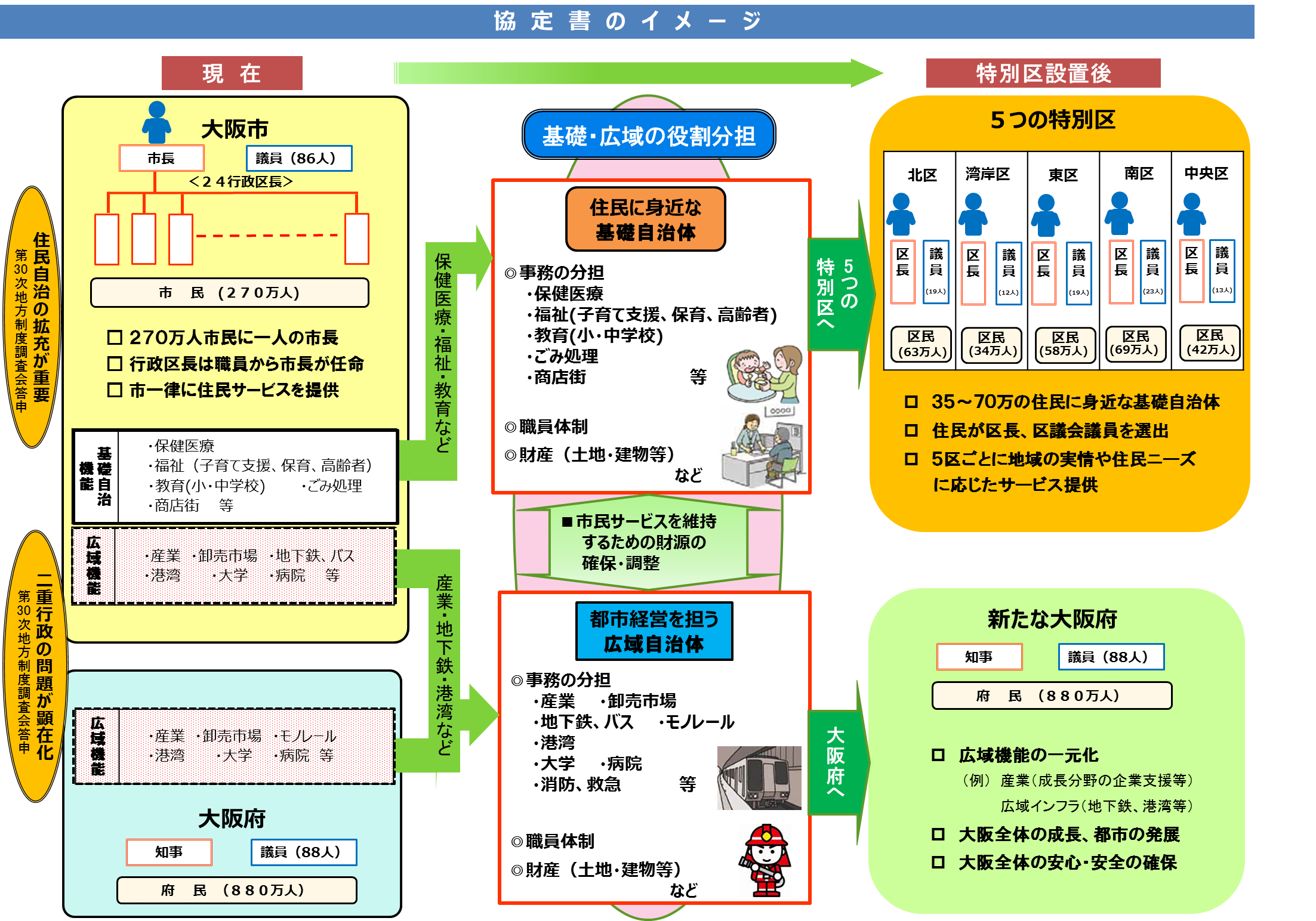 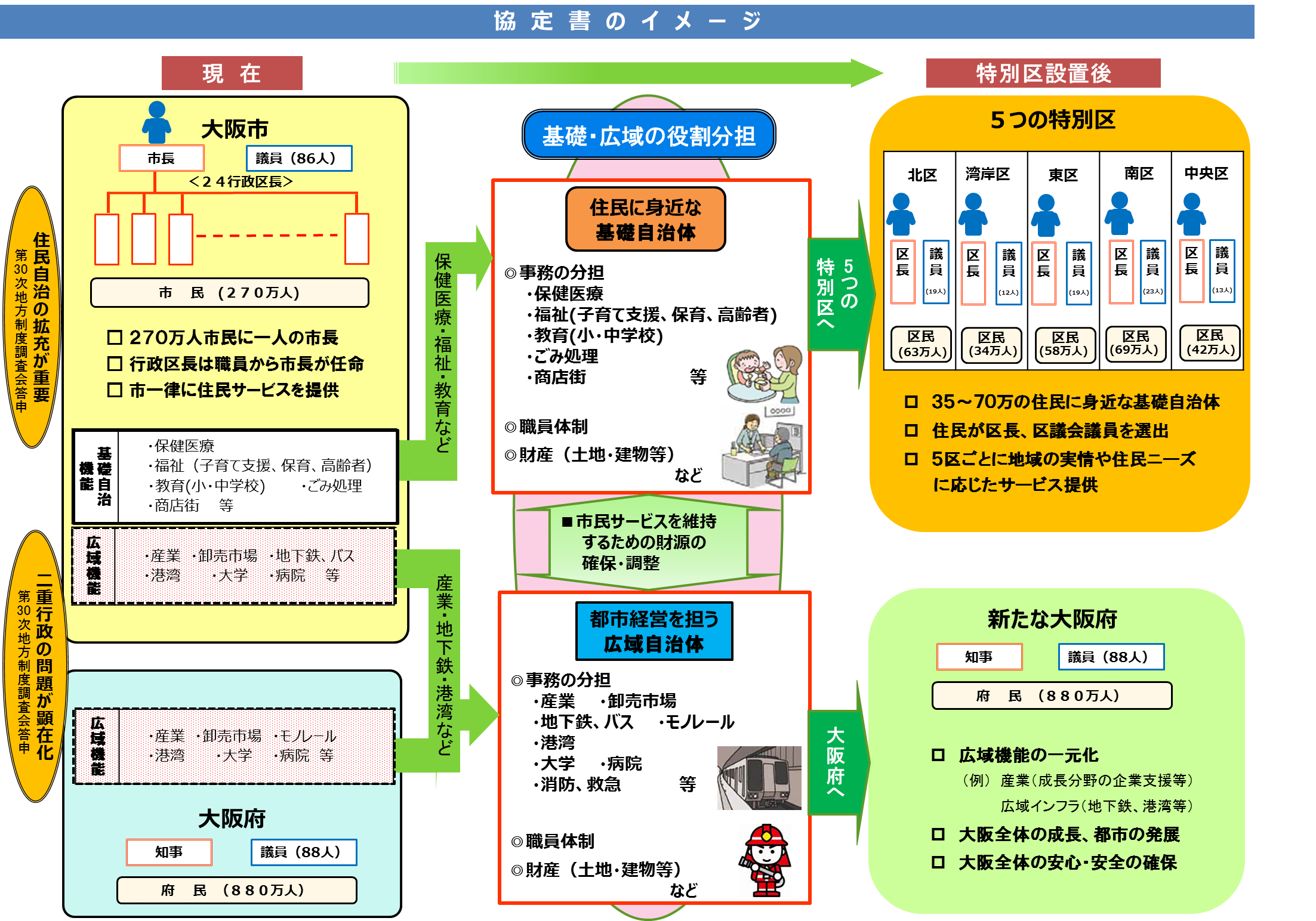 特別区のイメージ（住民説明会パンフレットから引用）
- 41 -
平成27年4月に実施した住民説明会で提出いただいた質問票については、直接回答をご希望された方へ、後日、回答をお返しするとともに、回答を市のホームページに掲載しました。

　大阪市トップページから以下の順にお進みいただくと、現在もご覧いただけます。
　　　　
　　　　









　　
　　参考：ホームページアドレス
　 　 　http://www.city.osaka.lg.jp/fukushutosuishin/page/0000309760.html
- 42 -